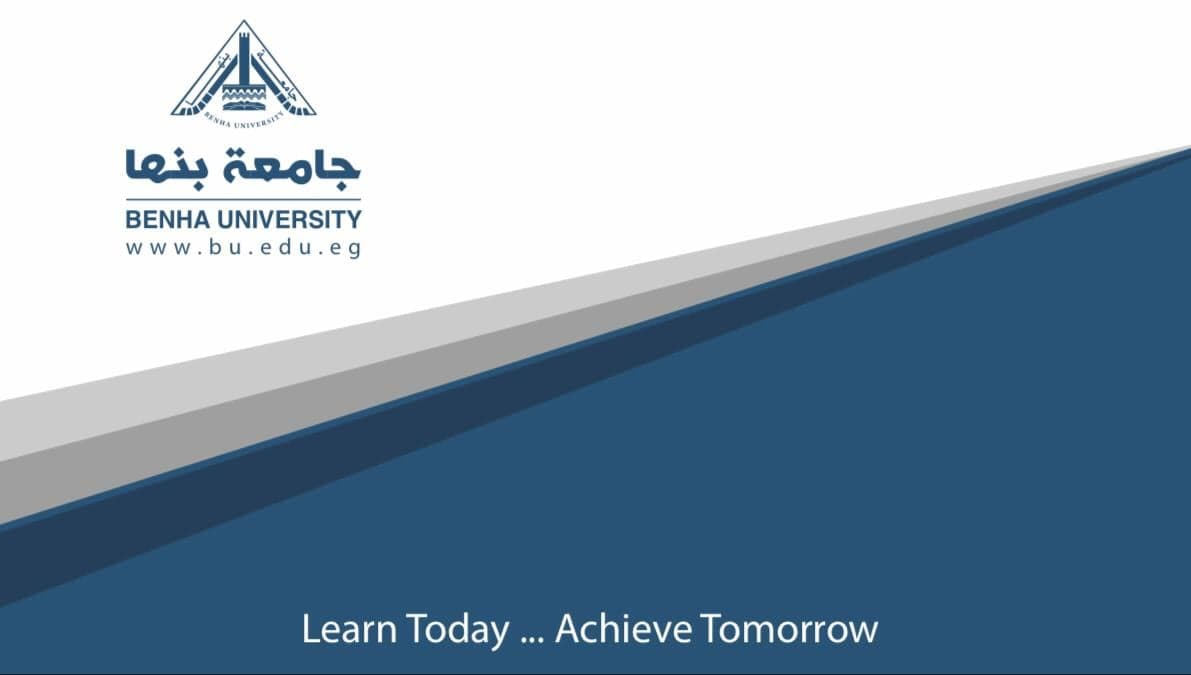 جغرافيا حيوية (أ)
المحاضرة الثامنة
الفرقة الثانية – قسم الجغرافيا
إعداد/ أ.م.د. هبه صابر
الفصل الرابع
العوامل المؤثرة في توزيع الكائنات الحية
- الحرارة :
        تعد الحرارة من العناصر المناخية الرئيسية التي تتحكم في إعالة الأحياء على سطح الأرض . وذلك لأن الطاقة التي يستقبلها سطح الأرض من الشمس تساعد على تحريك كل العمليات البيولوجية المعقدة للأحياء.
ومن المعلوم إن لكل نبات حد أدنى وأقصى من درجات الحرارة يمكن من خلاله مواصلة الحياة . فإذا ما تجاوزها النبات صعوداً أو هبوطاً أدى ذلك إلى موته . فهناك نباتات تعيش في درجة حرارة تبلغ الغليان مثل التي تعيش في الينابيع الحارة ، كما أن هناك نباتات تعيش في درجة حرارة دون التجمد .
وإذا كان الأمطار هي المسئولة عن تقسيم الغطاء النباتي الطبيعي على سطح الأرض إلي ثلاث مجموعات رئيسية هي الغابات والحشائش والأعشاب الصحراوية ، فان الحرارة هي المسئولة عن تقسيم كل مجموعة رئيسية إلي ثلاث مجموعات ثانوية ، فالغابات تنقسم إلي الغابات الحارة والغابات المعتدلة والغابات الباردة ، والحشائش تنقسم إلي حشائش حارة وحشائش معتدلة وحشائش باردة ، والأعشاب الصحراوية تنقسم إلي أعشاب الصحاري الحارة ، وأعشاب الصحاري المعتدلة ، وأعشاب الصحاري الباردة .
ويتفق العلماء على أن درجة الحرارة 6م ( 43 ف) ضرورية كحد أدنى لنمو النباتات في المناطق المعتدلة ، ولذلك تسمى هذه الدرجة صفر النمو zero point growth  لأغلب النباتات في المناطق المعتدلة . وبالطبع يقل صفر النمو عن هذه الدرجة قليلاً في المناطق الباردة ، ويرتفع عنها قليلاً في المناطق الحارة .
ويحدد صفر النمو طوال فصل النمو الحراري ذلك الفصل الذي يختلف طوله من منطقة لأخرى، فهو يمتد ليشمل سنة كاملة في المناطق المدارية ثم يأخذ في القصر كلما اتجهنا صوب القطبين حتى يكاد يختفي تماماً في المناطق القطبية التي تنخفض فيها درجة الحرارة الي ما دون درجة التجمد ، ومن ثم تنعدم الحياة في مثل هذه المناطق والتي تستبعد من الدراسة لهذا السبب.
صور التأقلم المورفولوجي للنبات في المناطق منخفضة الحرارة:
انتشار النباتات الوسادية والنباتات القرمزية في المناطق الباردة حيث يكثر تساقط الثلوج لدرجة أن هذه النباتات تتغطى تماماً بطبقة عازلة من الثلوج خلال فصل البرودة الشديد .

أن جذور أشجار الغابات الصنوبرية تكون ضحلة قليلة العمق في التربة. 

تميل الأشجار والشجيرات المدارية في المناطق شبة الرطبة وشبة الجافة إلي أن تأخذ شكل المظلة umbrella tree  لكي تقلل من درجة الحرارة التي تصل إلي سطح الأرض مما يقل من حجم الفاقد من المياه بالتبخر وخاصة عند منطقة الجذور . 

عادة ما تكون أنسجة أشجار المناطق الحارة خشنة وصلبه بينما تقل هذه الخشونة والصلابة صوب القطبين . ولعل هذا ما يفسر لنا صلابة أشجار الغابات المدارية وليونة أخشاب الغابات الباردة .
ويمكن التمييز بين أربعة مجموعات نباتية كبرى على أساس العلاقة بين درجة الحرارة ونوع النبات وهي :

 1- نباتات المناطق الحارة : megathermal plants  

وهي نباتات تتطلب درجة حرارة عالية يصل متوسطها أكثر من 25 م
 
2- نباتات المناطق المعتدلة الدفيئة: megathermal plants 
 
وهي تضم نباتات العروض الوسطي التي أقلمت نفسها لمواجهة التغيرات الحرارية الفصلية صيفاً وشتاء . حيث تنخفض درجة الحرارة في فصل الشتاء لتتراوح بين 6و18 م ، وترتفع في فصل الصيف لتصل لأكثر من 22 م .
3- نباتات المناطق المعتدلة الباردة :  microthermal plants 
 
 وهي تضم نباتات العروض العليا حيث يكون متوسط درجة الحرارة لأبرد الشهور فوق 6م ، ومتوسط حرارته أدفئ الشهور يتراوح بين 10 و 22م . 

4- نباتات المناطق الباردة :   hehistatherms plants 
 
وتشمل بعض الطحالب القطبية " الحزازات و الآسينات " وبعض النباتات الدفيئة وهي التي يطلق عليها الثلجيات التي تستطيع أن تنمو في ظل درجة حرارة منخفضة جداً قد تصل إلى -56 م .
الضوء
     يعد الضوء عنصراً مهماً من العناصر المناخية اللازمة لتوفير فرص الحياة للأحياء ويرجع ذلك الي ما يلي :- 
أن الضوء يساعد على عملية التمثيل الضوئي " تكوين الغذاء " وإنتاج الكلوروفيل الذي يزداد مع زيادة الضوء ويقل مع قلته .
 
يمد الضوء النبات بالطاقة الضرورية التي تساعده على القيام بالتفاعلات الكيميائية والإسراع في عملية النمو . 
يساعد الضوء في فتح وغلق المسامات الموجودة في الأوراق والثغور حيث تتم عمليتي النتح والتنفس .
 
يساعد الضوء في تكوين الهرمون النباتي في المادة الخضراء الخضراء والمعروف باسم هرمون الأوكسين   aux-ins  وهو الهرمون الذي يتحكم في عملية النمو .
 
يساعد الضوء في عملية الازهار وانتاج البذور . 
 
توقف عملية التمثيل الضوئي تماماً على عمق أكثر من 500 متر تحت منسوب سطح البحر حيث يسود الظلام التام .
وتنقسم النباتات على أساس كمية الضوء إلى مجموعتين رئيسيتين هما : 
مجموعة النباتات المحبة للضوء .
مجموعة النباتات غير المحبة للضوء .

ويعد الضوء هو المسؤول عن حدوث ظاهرة التناطق الرأسي للطبقات بالغابات المدارية ، والتي أمكن من خلالها تقيم الغابات إلى أربع نطاقات هي:
الطبقة العليا : topmost 
      تضم هذه الطبقة مجموعة الأشجار الطويلة التي تستفيد من كمية الضوء الكبيرة في أعلى الغابة بنسبة ( 100% ) .
الطبقة الثانية : under story
      تضم هذه الطبقة الأشجار الأقل طولاً والتي لم تتاح لها الفرصة لاستكمال أوج نموها مما يجعلها دائماً دون أشجار القمة ، حيث تستقبل هذه الطبقة نحو 50% من كمية الضوء التي تصل الى قمة الغابة .
الطبقة الثالثة :
      تضم هذه الطبقة الشجيرات التي تنمو في ظل توافر كمية ضوء منخفضة ، حيث تستقبل هذه الطبقة نحو 10% من كمية الضوء التي تصل إلي قمة الغابة
الطبقة الرابعة : under growth 
تضم هذه الطبقة النباتات الأرضية مثل الأعشاب والتي تنمو في ظل وجود كمية ضوء قليلة ، حيث تستقبل هذه الطبقة كمية ضوء تتراوح بين 1% و 5%  من كمية الضوء التي تصل إلى قمة الغابة. 
  الرياح :
  ويتعلق التأثير المباشر للرياح في المجالات التالية :
تعمل الرياح القوية على إتلاف النباتات وتمزيق وتجريد الأشجار من الأوراق والأغصان أو قد تقتلعها من أساسها كما حدث في غرب الولايات المتحدة الأمريكية حيث تمكنت الرياح القوية من تدمير وتلف أشجار الغابات المخروطية .
تعمل الرياح القوية الجافة مثل رياح الخماسين والسيروكو والهرمطان علي زيادة مقدار الفاقد من المياه عن طريق النتح والتبخير مما يترتب علية الإسراع في عملية إتلاف نسيج النبات .
ولا يقتصر دور الرياح على الهدم والتدمير ، وإنما يكون لها تأثير ايجابي ويتمثل هذا التأثير فيما يلي :
نقل بذور النباتات وحبوب اللقاح فوق مساحات واسعة مما يترتب علية زيادة فرص نمو النبات في أكبر مساحة ممكنة .

تقوم الرياح بنقل السحب من مكان لأخر وبالتالي التحكم في مناطق سقوط الأمطار وكميتها.

   قد تؤدي الرياح إلي سرعة نمو الغطاء النباتي ونضج المحاصيل .
التربة :
التربة هي عبارة عن الطبقة السطحية المفتتة من صخور القشرة الأرضية والتي طرأ عليها بعض التغير الكيميائي ، واختلطت بها نسبة من المواد العضوية والسائلة والغازية مما جعلها ملائمة لنمو الكثير من النباتات ، حيث يستطيع النبات أن يستمد منها الغذاء والماء . 

 وتتكون التربة من مجموعتين رئيسيتين من المواد هما : 
مجموعة المواد غير العضوية. 
مجموعة المواد العضوية.

أولاً عوامل تكوين التربة :
المناخ .
الصخر الأصلي الذي تستق منه التربة .
الكائنات العضوية النباتية والحيوانية .
التضاريس .
الزمن.
ثانياً العمليات التي تشكل خصائص التربة :
 
توجد ثلاث عمليات رئيسية تشكل خصائص التربة وهي : 
عملية حموضة التربة .
عملية لترتة التربة .
عملية تكلس التربة .
ثالثاً : عوامل التمييز بين التربات المختلفة 
 
    تتلخص عوامل التمييز بين التربات المختلفة على عدة عوامل هي :
قوام ( نسج ) التربة .
بنية التربة .
لون التربة .
رابعاً : قطاع التربة 
ويتكون قطاع التربة من مجموعة من الطبقات هي من أعلى إلى أسفل:
الطبقة A        A horison        وهي طبقة الغسل والاستخلاص وترتفع بها المواد العضوية
 
الطبقة B         horison  B       وهي طبقة استقبال العناصر المغسولة من الطبقة A
 
الطبقة C         horison C        وهي طبقة تتألف من المواد الصخرية المفككة ولم تتأثر كثيراً بالعمليات البيولوجية 
 
الطبقة D       D hoison           وهي طبقة الصخر الأصلي التي لم تتأثر بعمليات التفكك والتحلل.